Professor Adel ABULHEIJA FRCOG
Menstrual cycle
Objectives
To list the phases of the menstrual cycle
To describe the hormonal changes during each phase
To describe the hormonal changes behind ovulation
To point the source and control of the hormones involved in the menstrual cycle
What is a menstrual cycle?
The menstrual cycle is the series of changes a woman's body goes through to prepare for a pregnancy. 
About once a month, the uterus grows a new lining (endometrium) to get ready for a fertilized egg. 
When there is no fertilized egg to start a pregnancy, the uterus sheds its lining.
What is a menstrual cycle?
This is the monthly menstrual bleeding (also called menstrual period) that women have from their early teen years until menopause, around age 50.
The menstrual cycle is from Day 1 of bleeding to Day 1 of the next time of bleeding. Although the average cycle is 28 days, it is normal to have a cycle that is shorter or longer.
3
NORMAL MENSTRUAL CYCLE
What is the mean duration of the MC?
              Mean 28 days  (only 15% of ♀)
              Range 21-36
What is the average duration of menses?
             3-7days
What is the normal estimated blood loss?
             Approximately 20 – 80 ml
When does ovulation occur?
            Usually day 14
             10 -- 12 hrs after the onset of mid-cycle LH surge.
How many have women menstrual cycle with life time?
           300—400 
How many oocyte at birth female has?
   2 million
4
What controls the menstrual cycle?
Hypothalamus and pituitary gland send hormone signals back and forth ovaries. These signals get the ovaries and uterus ready for a pregnancy.
The hormones estrogen  and progesterone play the biggest roles in how the uterus changes during each cycle.
Estrogen builds up the lining of the uterus. 
Progesterone increases after an ovary releases an egg (ovulation)
5
Symptoms of painful periods
Pains in the abdomen 
Pain in the vagina 
Feeling nauseous and generally unwell 
Diarrhoea 
Sweating 
Fatigue
6
Related Terms
Oligomenorrhoea : Irregular, infrequent periods
Menarche: is the age of the first menstrual cycle and culminates at the age of Puberty.
Dysmenorrhea - painful menstruation
Possible cause - prostaglandins
 Amenorrhea - absence of menstruation
Mittelschmerz - middle pain; cramping in lower
   abdomen that occurs during ovulation.
Menopause is cessation of regular menstrual cycle.
7
Menstrual Cycle Consists of:
1. Ovarian Cycle
2. Endometrial  Cycle
8
The Phases of the Menstrual Cycle
The overian cycle has 4 phases:
1. Follicular phase - proliferative phase or
Pre ovulatory phase
2. Ovulation
3. Luteal phase - secretory phase or postovulatory phase
4. Menstruation
9
The Phases of the ovarian Cycle
Follicular phase :
high levels of FSH secreted
– Function is to stimulate follicles in the ovaries
 One follicle begins to mature and brings an egg
to maturity 1- 14day
Follicle secretes estrogen
Increase level of estrogen  secreted by maturating follicle that effect on the endometrial proliferation.

2. Ovulation phase
 Follicle ruptures open and releases the mature egg 14 day promoted by LH surge 
Decrease level of estrogen
Life span of ovum is 24 hrs.
10
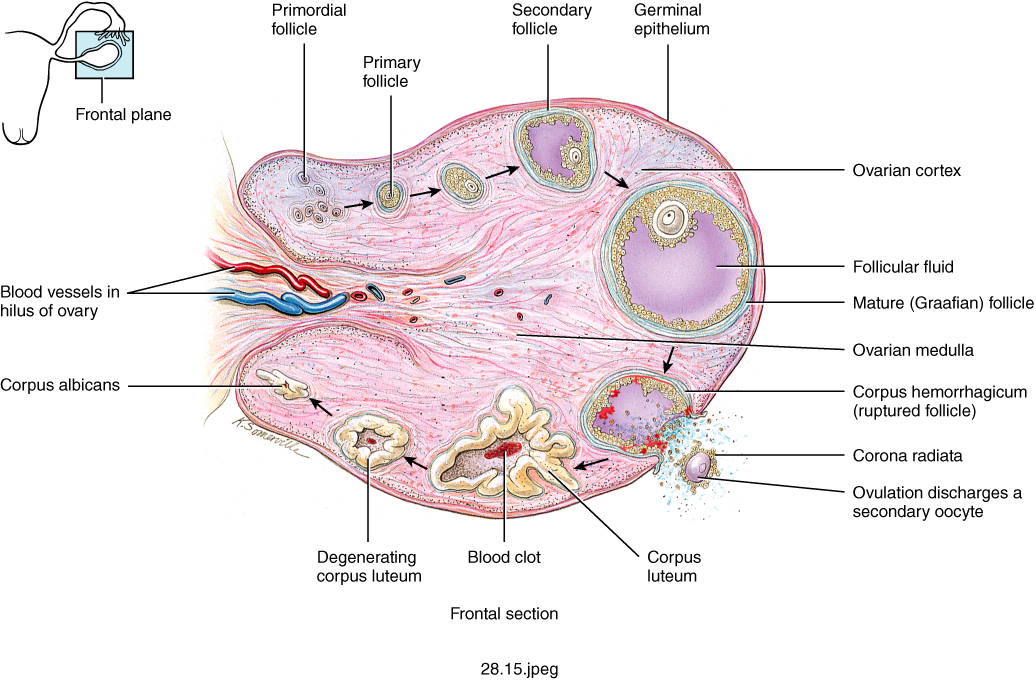 11
The Phases of the Menstrual Cycle
3. Luteal phase 
after releasing an egg, the follicle turns into the corpus luteum 15 -28day
The corpus luteum secrets progesterone to Prepare endometruim for implantation and to secret glycogen and mucus.
The absence of fertilization the corpus luteum begins to degenerate that will lead Estrogen and Progesterone decrease.
4. Menstruation - shedding of the inner lining of the uterus  28 day.
12
MENESTRUAL CYCLE
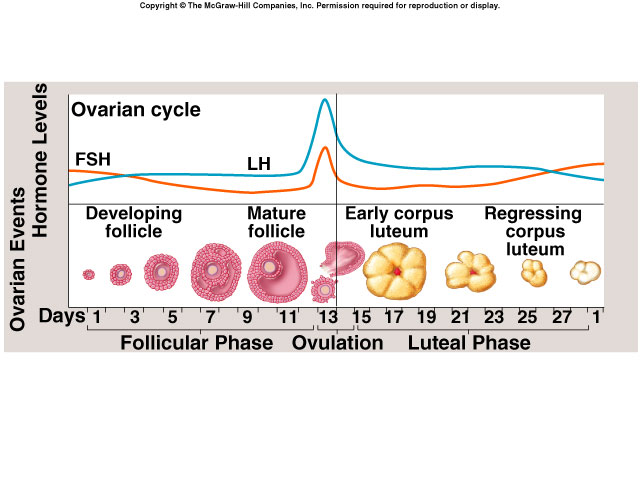 13
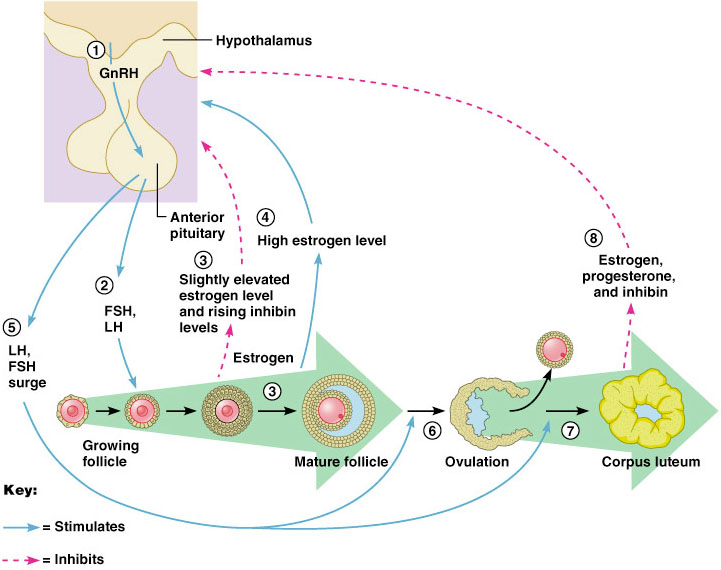 14
Endometrial cycle
1.Proliferative phase 
Start in day 5
Start endometrial proliferates in response of estrogen
Increase thickness dramatically from 0.5 – 5mm.
Cervical mucus becomes thin and clear and more alkaline 
2. Secretory  phase : 
begins at ovulation 
progesterone secreted by the corpus luteum stimulates the glands of the endometrium to start secreting the
   nourishing substances preparation of implantation.
3. Ischemic phase 
If fertilization does not occur, the ischemic phase begins.
Estrogens and progesterone level drop 
Corpus luteum degenerate.
Spasm of arterioles and lead of shedding of the endometrium. 
4. menstrual  phase : 
Rupture of spiral arteries 
The beginning of menstrual flow marks the end of one menstrual cycle
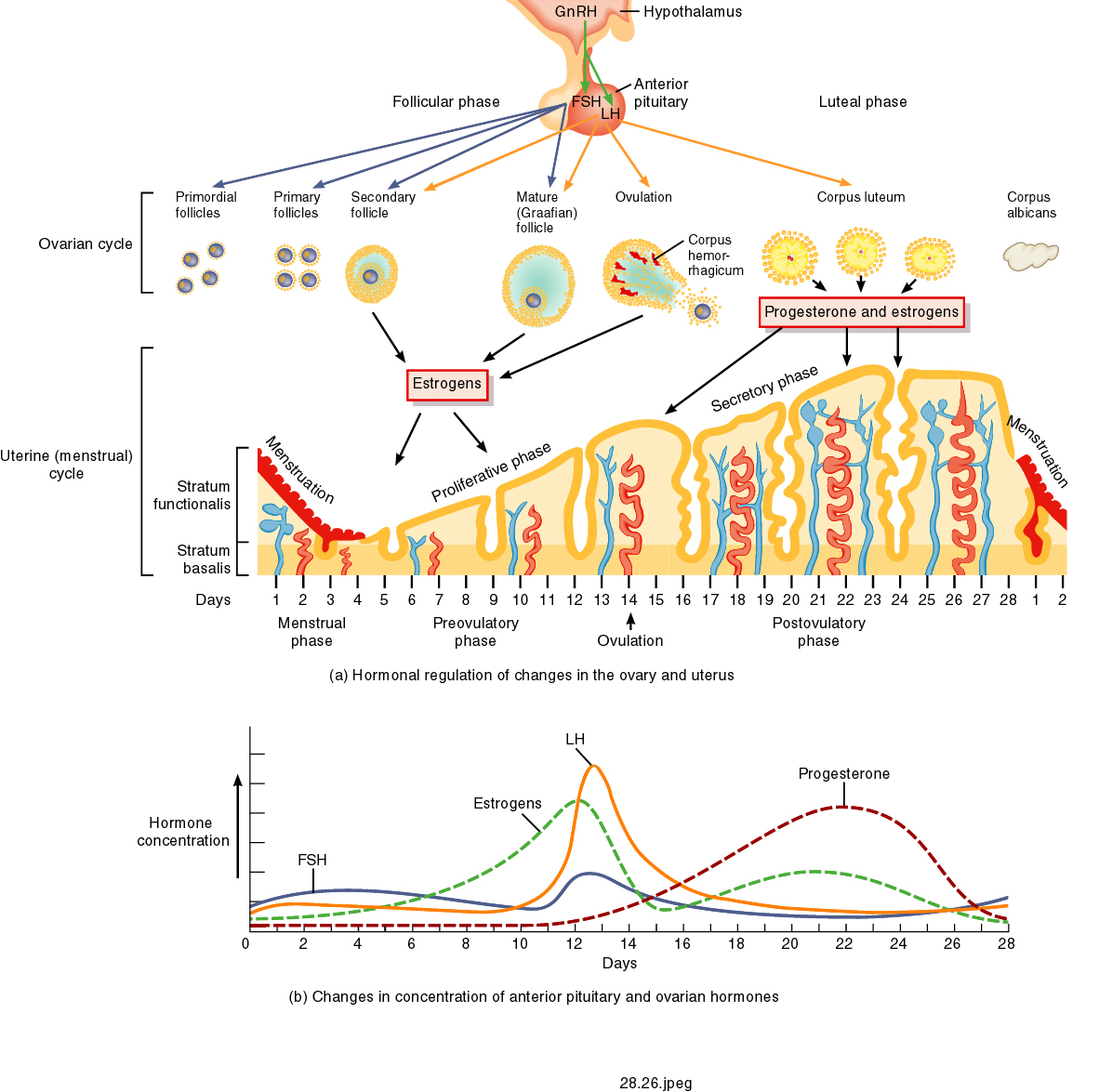 16
Changes in the Uterus:
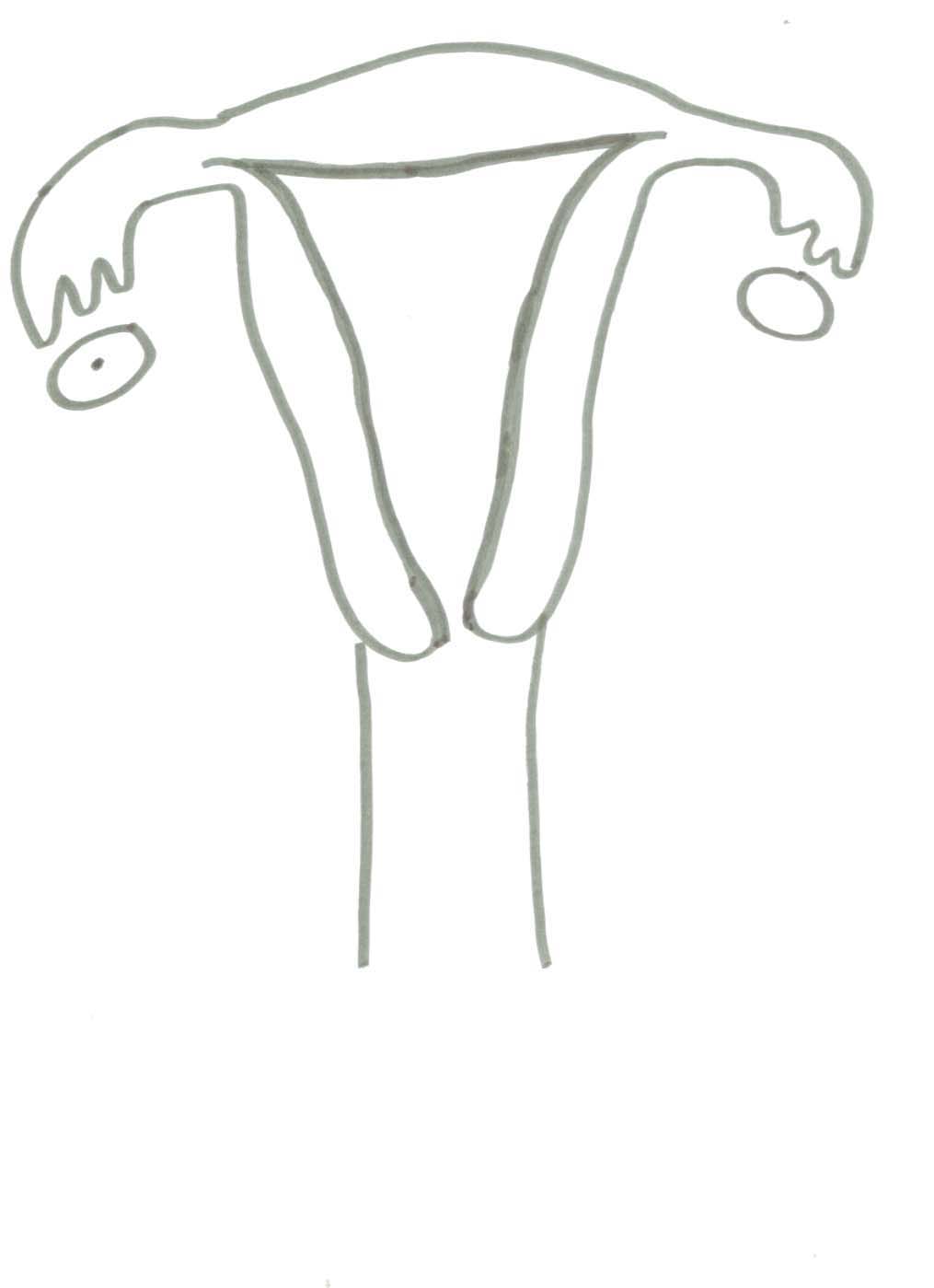 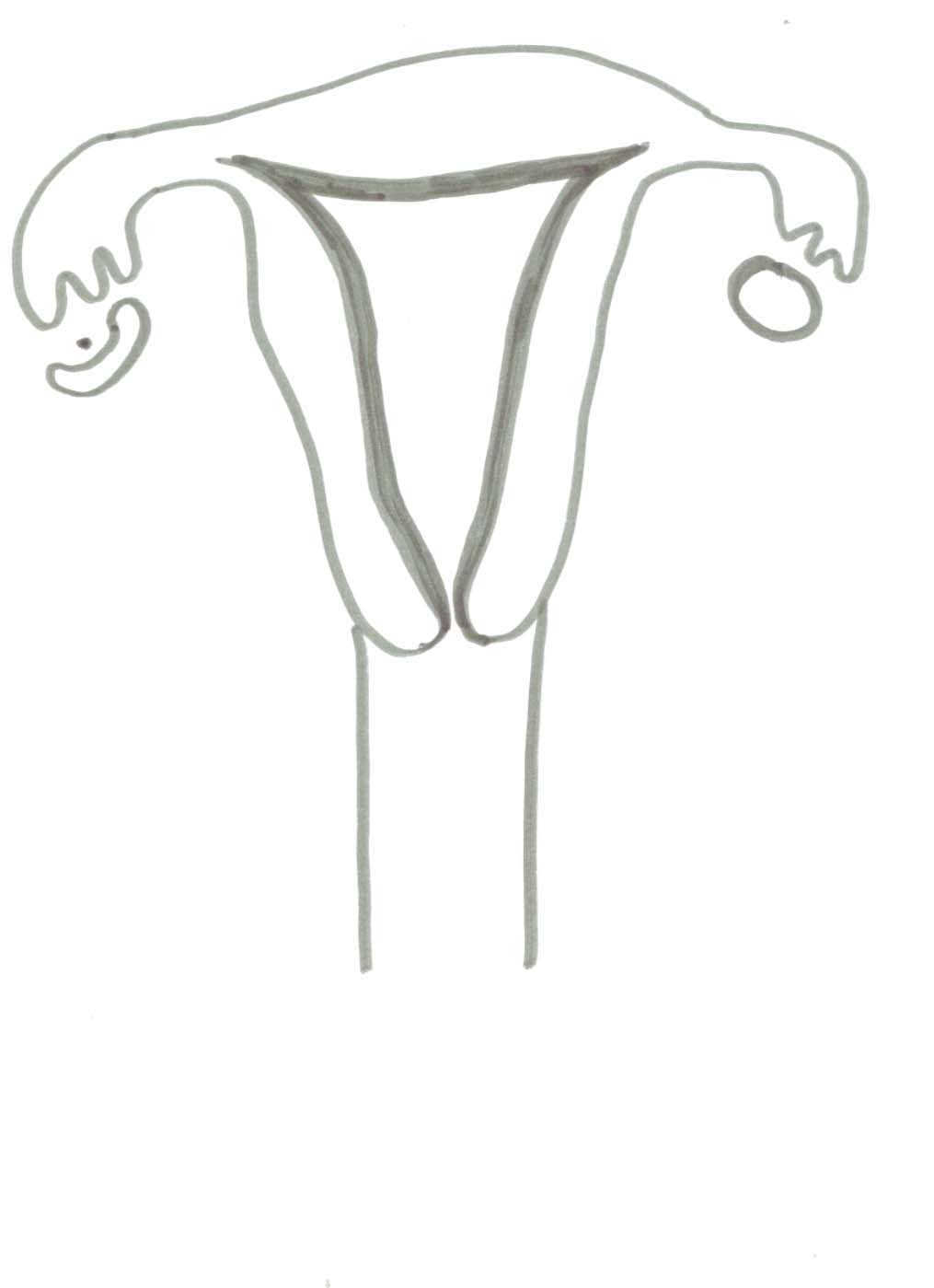 Stage 2 Day 5- 13 pre-ovulatory stage
Stage 1- Day 1-5 menstruation
Stage 3 Day 14 Ovulation
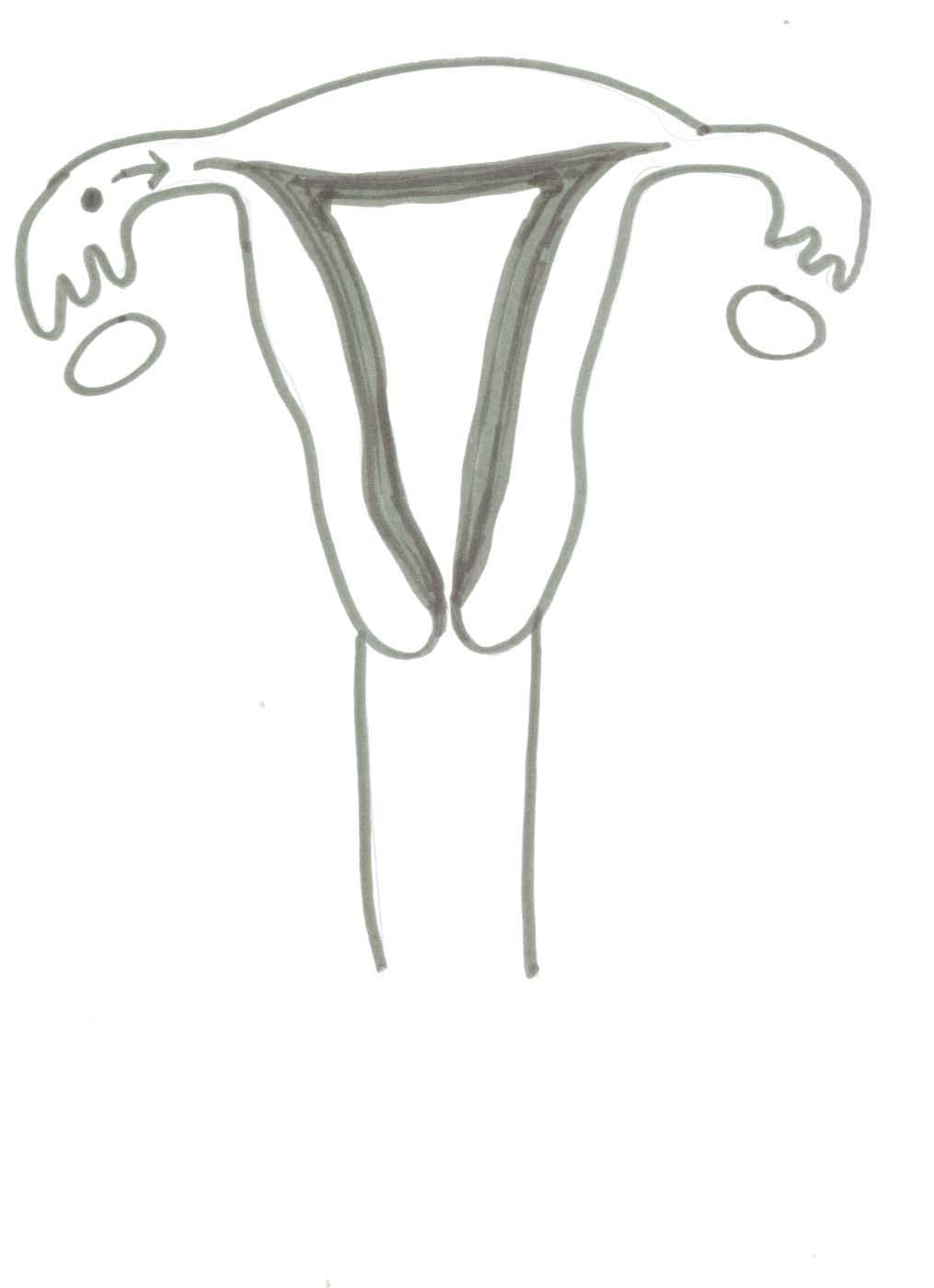 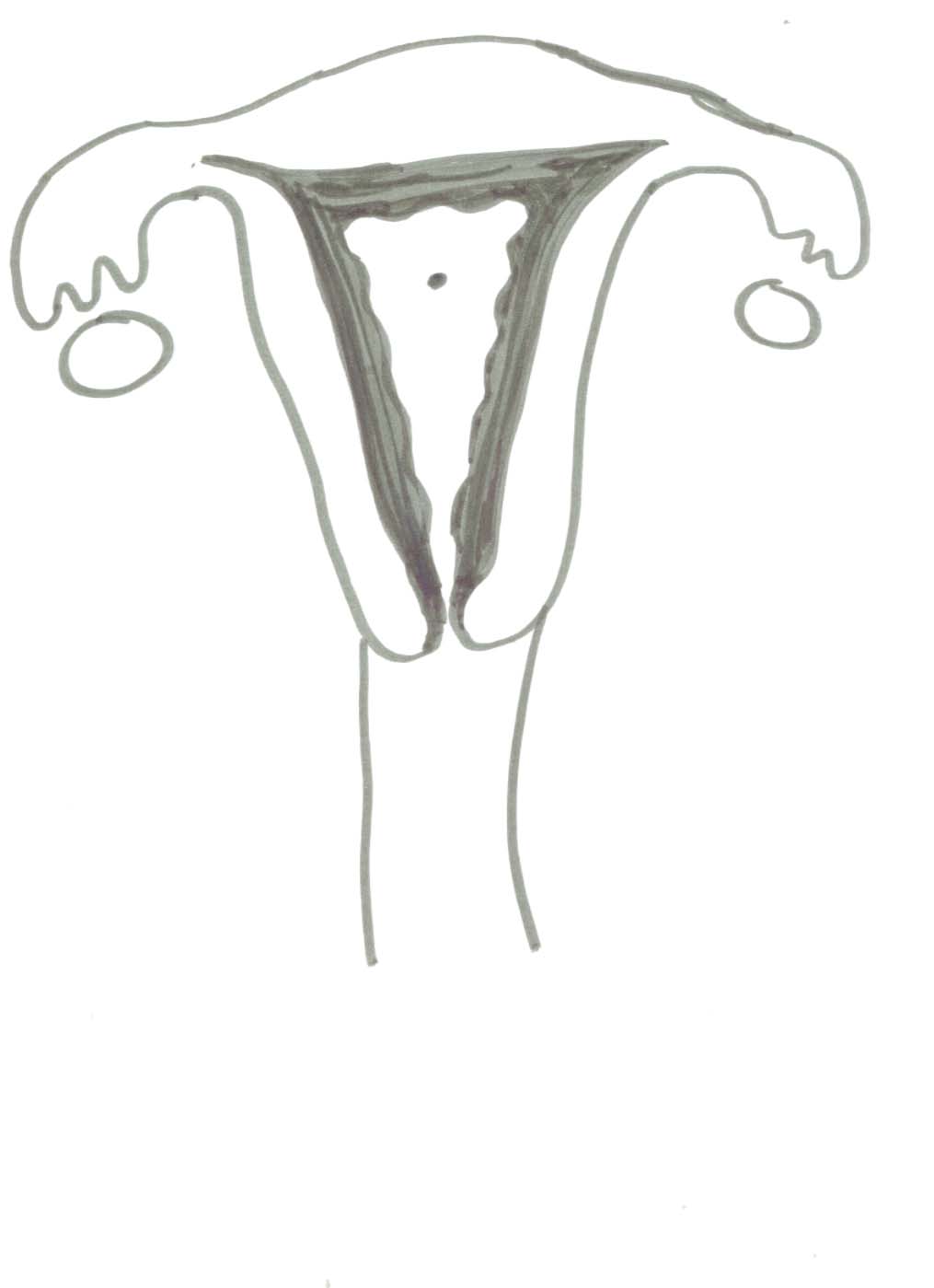 Stage 4 Day 15-28 post-ovulatory stage
Ovarian Hormones
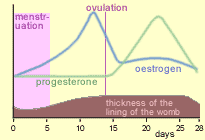